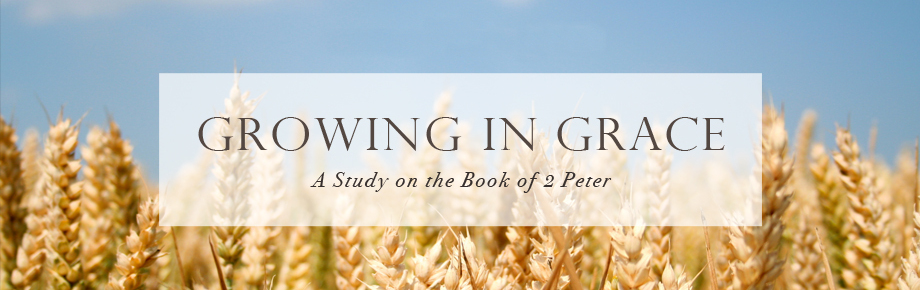 The Certainty of Christian Faith
2 Peter 1:16-19
Sunday, April 02, 2023
2 Peter 1:16-19
16 For we did not follow cleverly devised tales when we made known to you the power and coming of our Lord Jesus Christ, but we were eyewitnesses of His majesty. 17 For when He received honor and glory from God the Father, such an utterance as this was made to Him by the Majestic Glory, "This is My beloved Son with whom I am well-pleased" —  18 and we ourselves heard this utterance made from heaven when we were with Him on the holy mountain. 19 So we have the prophetic word made more sure, to which you do well to pay attention as to a lamp shining in a dark place, until the day dawns and the morning star arises in your hearts.
Outline of 2 Peter 1:16-19
The Certainty of Christian Faith is…

Not based on devised tales (16a)
Based on distinctive testimony (16b-18)
Based on divine truth (19)
The Certainty of Christian Faith is…
Not based on devised tales (16a)
For we did not follow cleverly devised tales when we made known to you the power and coming of our Lord Jesus Christ
The “power” of Jesus to heal and over creation…
cleansing lepers (Luke 17:11-19); 
giving sight to the blind (Matthew 20:29-34); 
strengthening the paralytic (Matthew 9:1-8); 
raising Lazarus from the grave (John 11).  
Curing the woman with a hemorrhage of blood (Luke 8:46) 
He turned water into wine (John 2:1-11); 
multiplied fish and bread (John 6:1-14); 
walked on water (John 6:15-21); 
calmed a raging storm with just His words (Mark 4:39)
2 Peter 3:10-12
10 But the day of the Lord will come like a thief, in which the heavens will pass away with a roar and the elements will be destroyed with intense heat, and the earth and its works will be burned up. 11 Since all these things are to be destroyed in this way, what sort of people ought you to be in holy conduct and godliness, 12 looking for and hastening the coming of the day of God, because of which the heavens will be destroyed by burning, and the elements will melt with intense heat!
The Certainty of Christian Faith is…
Not based on devised tales (16a)
Based on distinctive testimony (16b-18)
16b…but we were eyewitnesses of His majesty. 17 For when He received honor and glory from God the Father, such an utterance as this was made to Him by the Majestic Glory, "This is My beloved Son with whom I am well-pleased" —  18 and we ourselves heard this utterance made from heaven when we were with Him on the holy mountain.
The Certainty of Christian Faith is…
Not based on devised tales (16a)
Based on distinctive testimony (16b-18)
Based on divine truth (19)
So we have the prophetic word made more sure, to which you do well to pay attention as to a lamp shining in a dark place, until the day dawns and the morning star arises in your hearts.
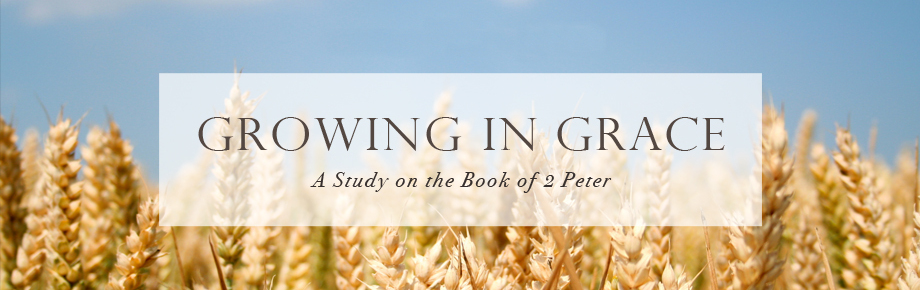 The Certainty of Christian Faith
2 Peter 1:16-19
Sunday, April 02, 2023